Potęgowanie iloczynu i ilorazu
Kl.7a
Temat : Potęgowanie iloczynu i ilorazu	                				                                                                     31.03.20
Korzystając z poprzednio poznanych wzorów wykonaj poniższe ćwiczenie.
Ćwiczenie zapisz w zeszycie.
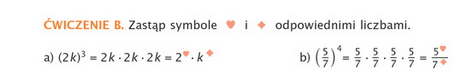 Te wzory i zdania ,które są obok wzoru zapisujecie kolorem do zeszytu.
Wzory trzeba umieć na pamięć !!!!
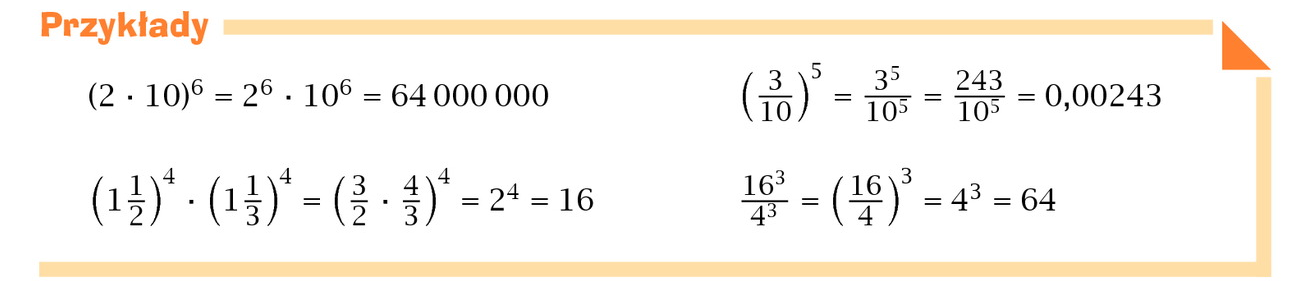 Powyższe przykłady zapisujecie do zeszytu.
Oglądacie film :
https://www.youtube.com/watch?v=Y1yxV1qa4is
Wykonujecie do zeszytu zad 1 str 232zad 2 str 232zad 3 str 232 a- d
Wykonane zadania przesyłacie na classroom, jeżeli ktoś nie ma to na maila.
Powodzenia 